IHI Breakthrough Series(6 to 18 Months Time Frame)
Participants (10-100 Teams)
Select Topic (Develop Mission)
Prework
DisseminationPublications, Congress, etc.
P
Develop 
Framework 
& Changes
P
P
A
D
A
D
A
D
Expert Meeting
S
S
S
LS 1
LS 2
LS 3
Planning Group
Holding the Gains
AP1
AP2
AP3*
Supports
 Email	            Phone Conferences 
 Extranet      Visits      Assessments 
 Sponsors          Monthly Team Reports
*AP3 –continue reporting data as needed to document success
LS – Learning Session
AP – Action Period
[Speaker Notes: This is our model.We aren’t sure how many times you will see this---but it will be a lot!!
At the BTS College we will go thru it in more detail…in fact…its our roadmap thru the 3 days..but today let’s do an overview of the model.

Topic selection is our start point….ripe topic..one important to work on..and we know how to get improvement
Expert meeting—get together subject matter experts to harvest key changes that we know work…get some initial ideas on appropriate breakthrough goals and on possible measures for the Collaborative teams to use  
Developing the framework means getting the charter, goals, measures and package fo changes ready to be used by the teams
At the 3 learning sessions subject matter experts share the changes in depth and help teams plan how to test/adapt them at their orgs.  At LS 2 and 3 more time is spent on the teams sharing/teaching and less on the faculty
AP—where the action is…full of testing changes, adapting…implementing 
At the end of the collaborative some collaboratives hold a Congress…nationally..or for the sponsoring orgs…others commit to publish
HTG…6 months post end of collaborative teams report results again and update their work 
Support system…ongoing]
Successful changes
High
Degree of belief that the changes will result in improvement
Moder- ate
Unsuccessful proposed changes
Low
Spread 
Adapt to new locations or populations
Testing:
Prototype (in simulated environment) or Pilot (in work setting)
Getting Ideas
Idealized Design or other methods
When Are We Ready To Run a BTS Collaborative?
Start a Collaborative when degree of belief is moderate to high
Implement:

Make the
change a permanent part of the system in location where testing
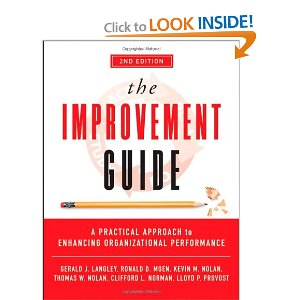 Adapted from IG Pg 145
[Speaker Notes: Takes courage!  We are always a bit nervous.  Moderate confidence is OK!]
Relationship Between Factor Ratings and % 4’s⃰ in BTS
Seven Factors Rated 1-5 (Score of 21 = Middle ratings of factor)

 Great Change Package
 Measures that Work
 Focused topic 
 Results focused chair,  faculty
 Individualized support 
 Leverage Early Adopters 
 Teams are motivated
Best 9  performing BTS’s
Worst 9 performing BTS’s
⃰4 = Significant improvement on BTS assessment scale
= 3 Collaboratives
[Speaker Notes: IHI review of 19 Collaboratives it has helped run….

We’ve looked at factors correlating with success a number of ways…
Go over layout of scatter plot
Go over factors

This internal study looked at 7 factors compared to the % of teams achieving a 4 or higher on that assessment scale
The 7 factors were]